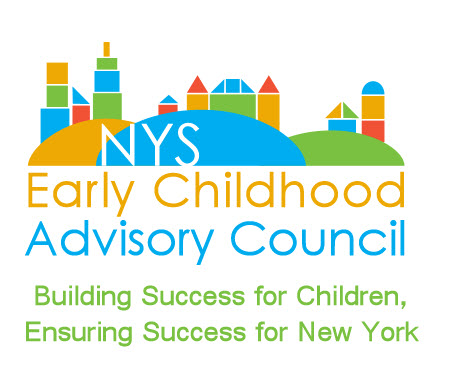 Crosswalk of the Recommendations from theBoard of Regents Early Childhood Workgroup’s Blue Ribbon Committee &First 1,000 Days on Medicaid
December 14, 2017
Jessica Krupski, New York Early Childhood Professional Development Institute
[Speaker Notes: Healthy Children: 
All young children are healthy and thriving, and have access to comprehensive health care services.

Strong Families: 
All families of young children are supported in their parenting and have the knowledge, skills, confidence, and resources they need to raise their children in healthy and nurturing environments.

Early Learning: 
All young children will be successful in school and life

Coordinated and Responsive Systems: 
Public and private sectors that serve young children and their families are committed to collecting and utilizing data to inform decisions, developing a sustainable infrastructure and a fully-trained, properly-compensated, and well-supported workforce, and establishing policies for accountable approaches that promote healthy children, strong families, and early learning.]
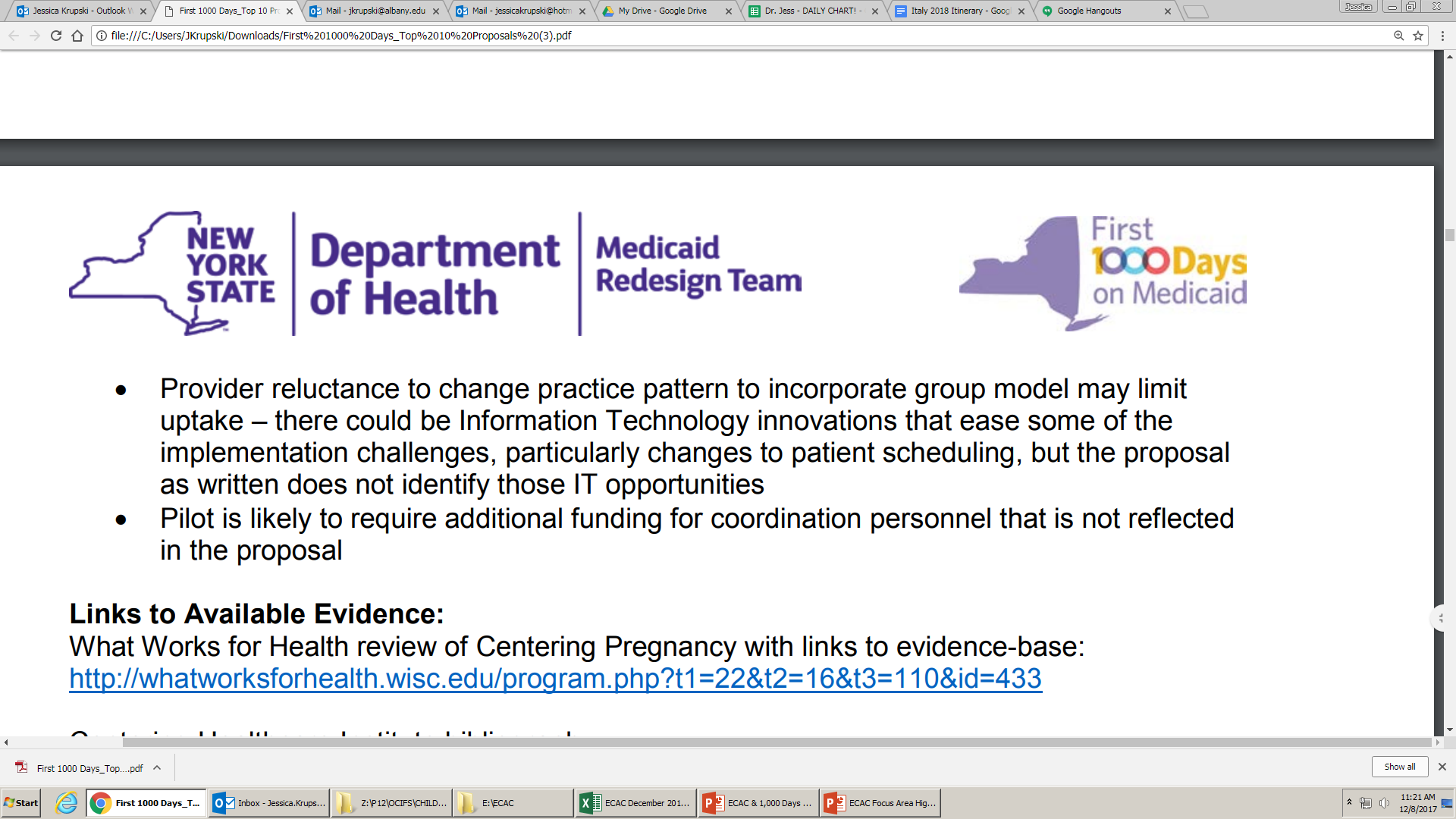 First 1,000 Days on Medicaid
Final Recommendations
[Speaker Notes: On July 20, Medicaid Director Jason Helgerson announced a new focus for Medicaid Redesign in New York: The First 1000 Days on Medicaid initiative. This initiative recognized that a child´s first three years are the most crucial years of their development. We also know that there is evidence that children on Medicaid have better health and life outcomes. We must take steps to ensure that New York´s Medicaid program is working with health, education and other system stakeholders to maximize outcomes and deliver results for the children we serve.

Work Group Membership:
Chaired by the Chancellor of the State University of New York, Nancy Zimpher 
Vice chairs will be Kate Breslin, President and CEO of the Schuyler Center for Analysis and Advocacy, and Jeffrey Kaczorowski, MD, Senior Advisor, The Children´s Agenda, and Professor of Pediatrics, University of Rochester. 
Membership from
VBP Advisory Group on Children´s Health
United Hospital Fund
Center for Health Care Strategies
The Albany Promise
Many State Agencies

4 Meetings

Goal:
The group’s ten-point plan will focus on improving outcomes and access to services for children in their first 1000 days: the most crucial years of their development.]
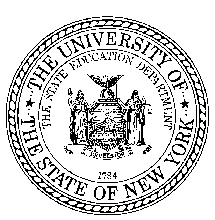 New York State Board of Regents Early Childhood Workgroup’s Blue Ribbon Committee
Final Budget Recommendations
[Speaker Notes: Early Childhood Blue Ribbon Committee is chaired by Regent Young and Regent Reyes.  

Committee Membership:
Blue Ribbon Committee (BRC), made up of stakeholders representing: researchers, practitioners, policy makers, elected officials, teachers, school administrators, and parents (nearly 200 people)

4 meetings in different areas around the state inviting local representatives. 


Goal:
The overarching vision of the Board of Regents Early Childhood Workgroup is to transform the birth to age eight early care and education system in the state of New York. 

We envision a New York where ALL CHILDREN thrive from birth, flourish in preschool, enter the school age program on a trajectory of success, and are academically proficient in third grade by growing up healthy and having opportunities for high-quality early learning experiences that are culturally, linguistically, and developmentally appropriate.]
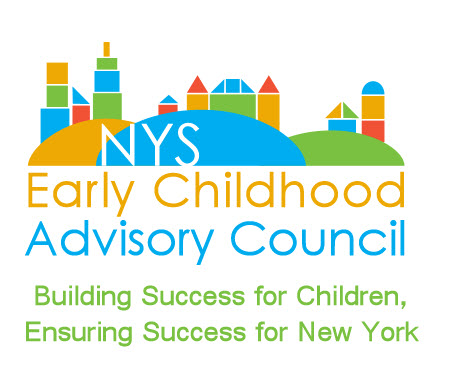 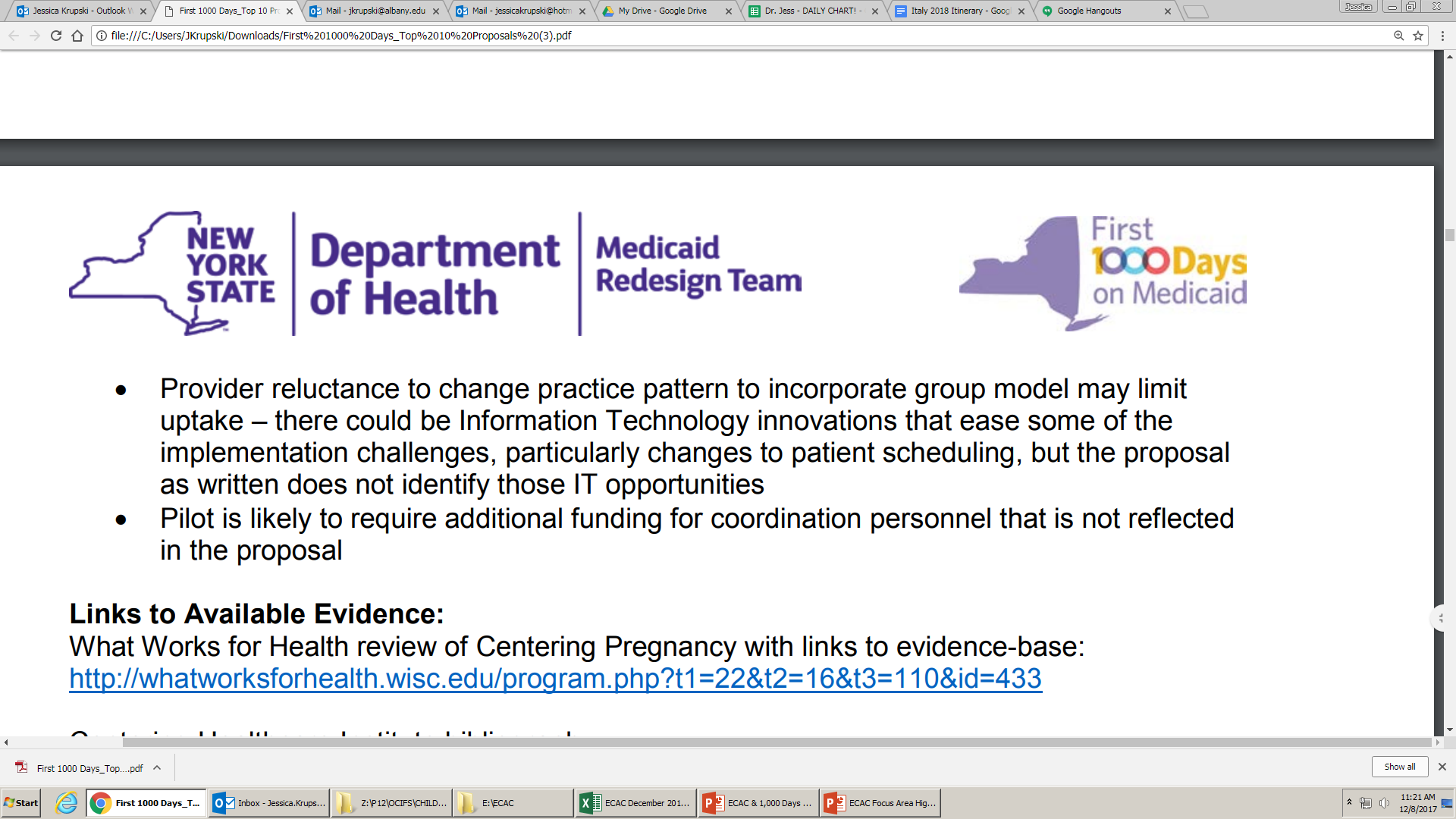 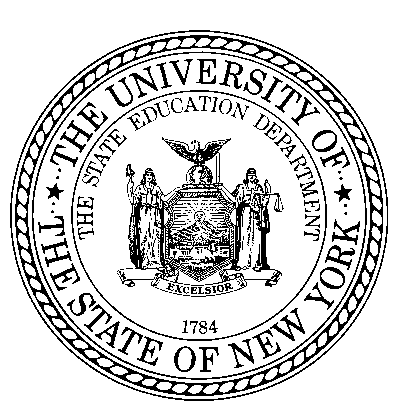 [Speaker Notes: The programs and services that support the healthy development of young children cannot be the sole purview of one system, one agency, or one program. It is incumbent that state policy makers work across sectors. This concept of shared responsibility is supported by the recent recommendations of New York State’s First 1000 Days on Medicaid, Early Childhood Blue Ribbon Committee, and the ECAC.]
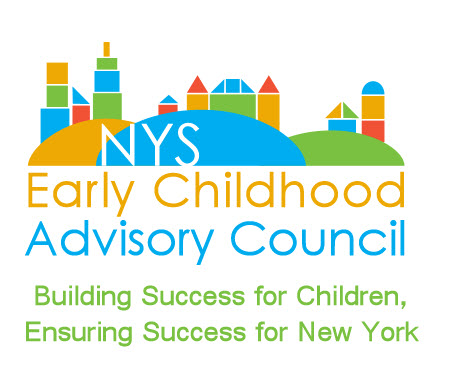 http://www.nysecac.org/about/strategic-plan
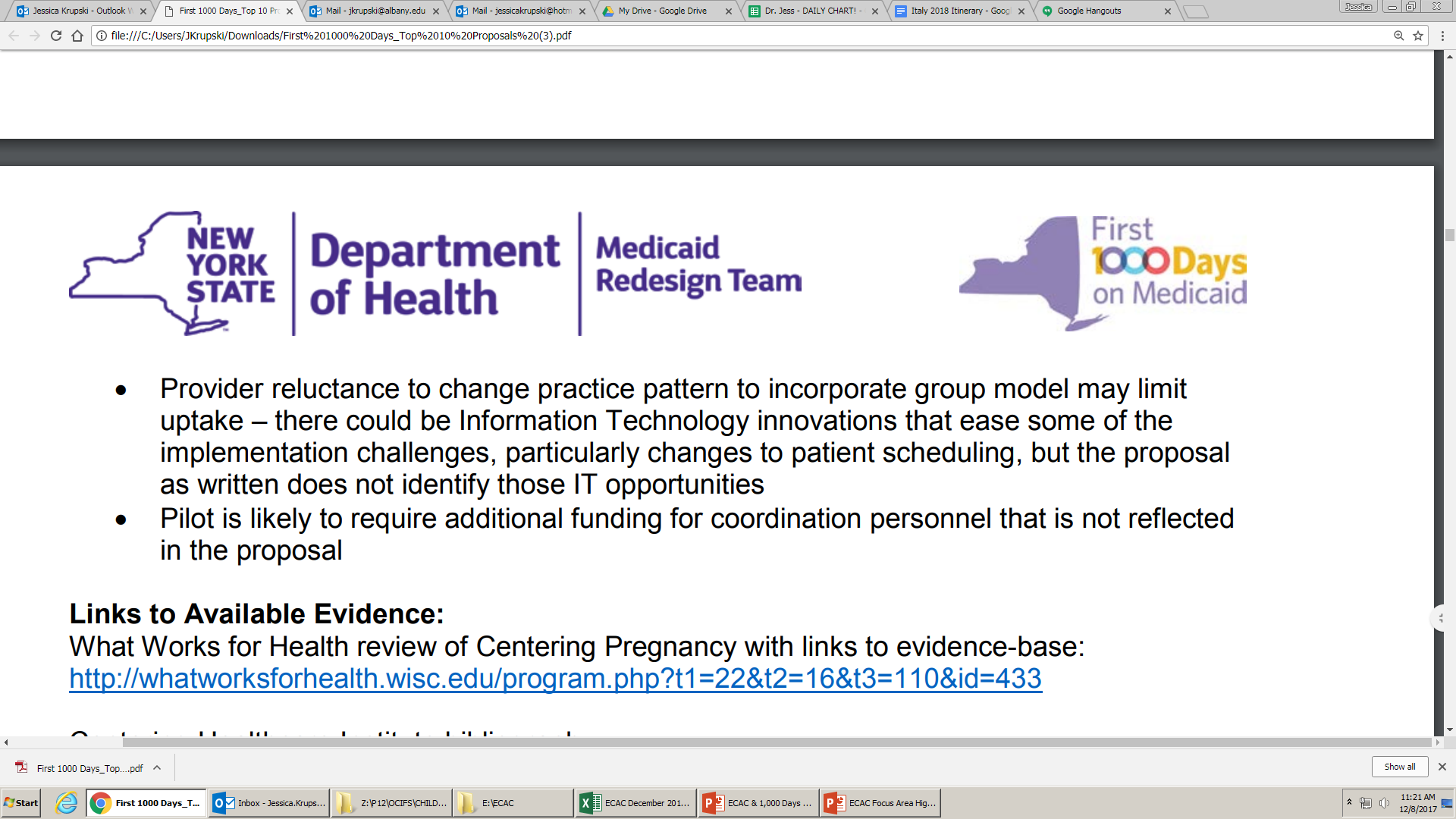 https://www.health.ny.gov/health_care/medicaid/redesign/1000_days/2017-12-01_proposal_desc.htm
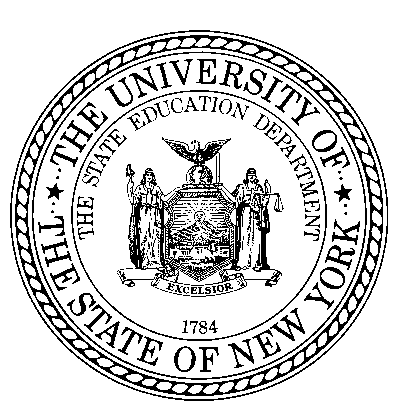 http://www.regents.nysed.gov/common/regents/files/Early%20Childhood_BRCRecsCVR_%20FINAL12_7_2017.pdf